달라졌어
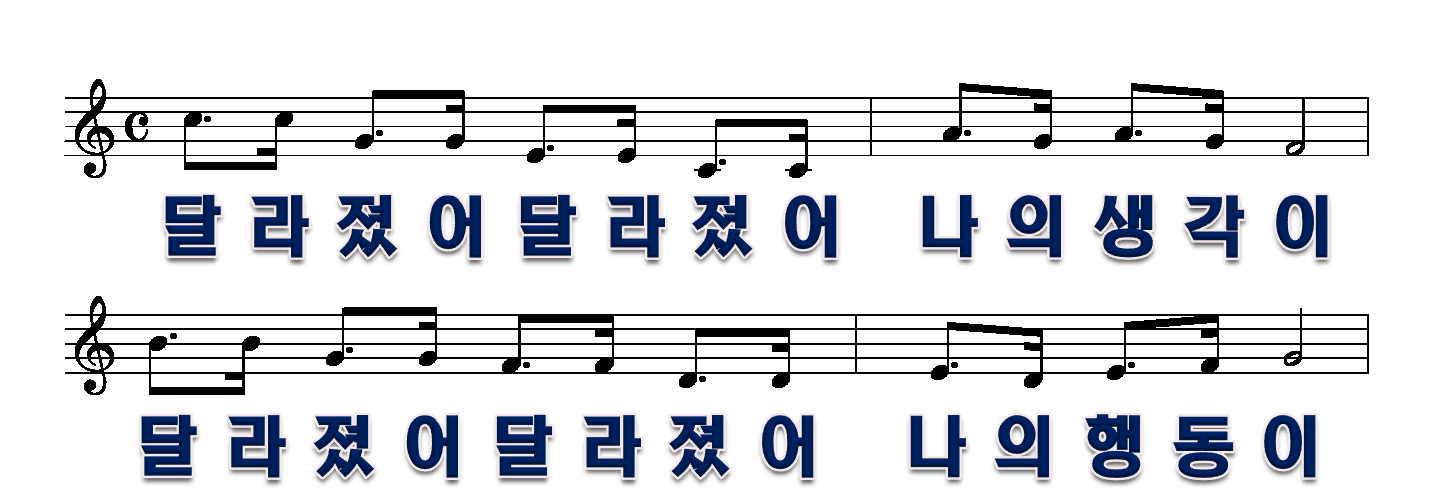 1/2
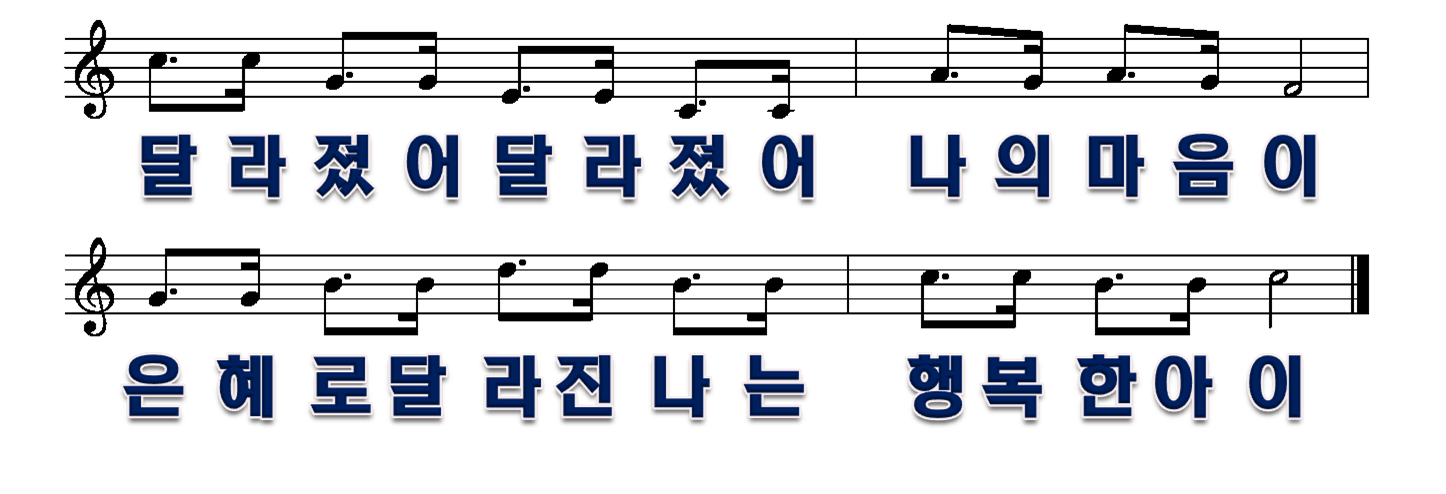 2/2